UNH LunaCats | NASA Robotic Mining Team         Weston Bartlett, Kaiden Bedell, Christopher Brunet, Anthony Comte, Ethan Costa, Kenneth Fazio, Steven Gallopo, Tyler Jagentenfl, Sean Manning, Cody McBride, Joy Planchet, Noah Simard, and Matt ToppiAdvisors: Professor May-Win Thein, ChanLing BeswickUniversity of New Hampshire Department of Mechanical Engineering
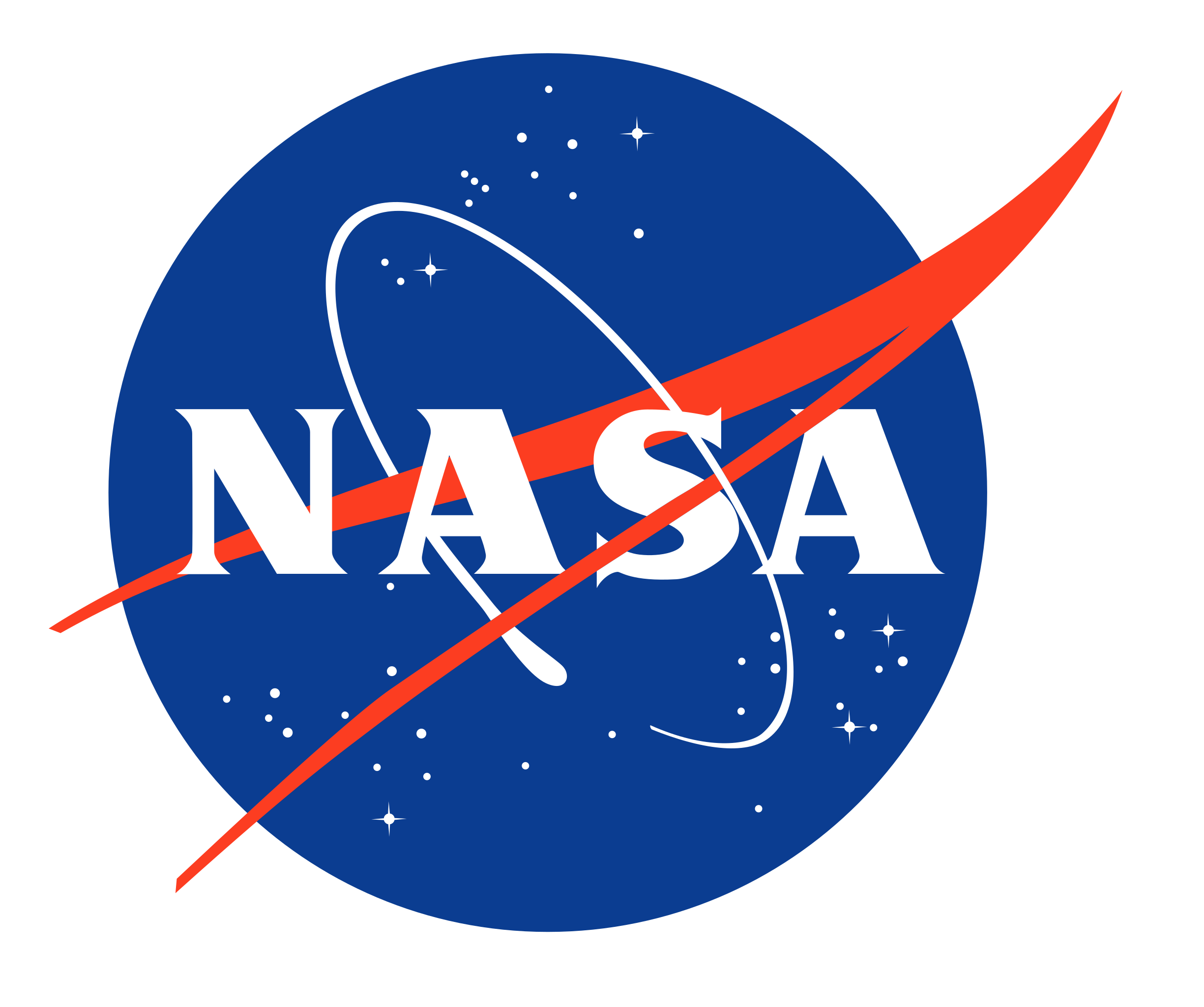 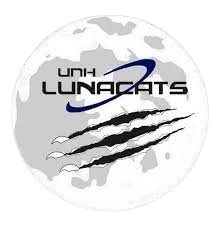 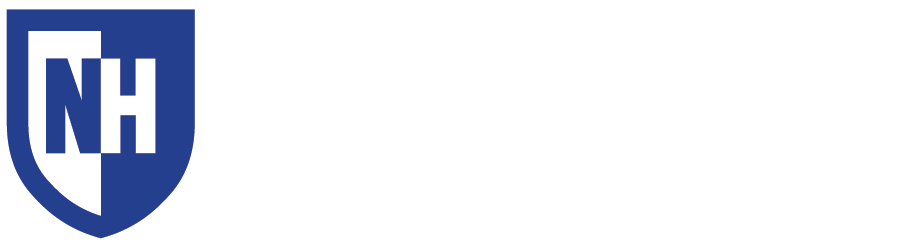 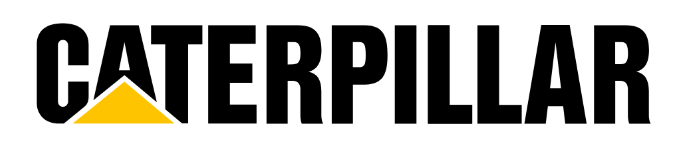 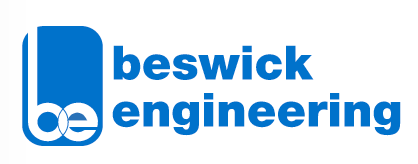 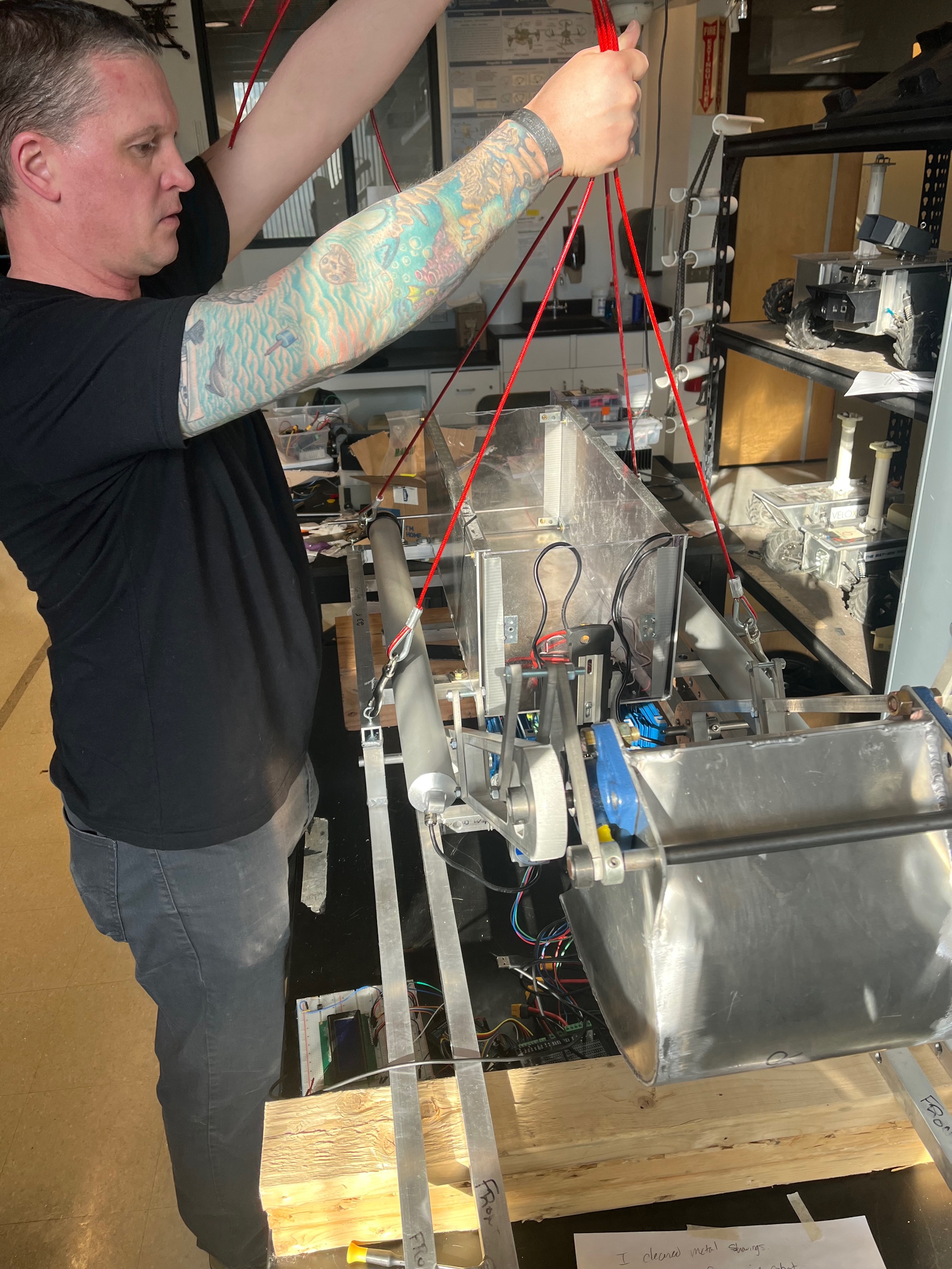 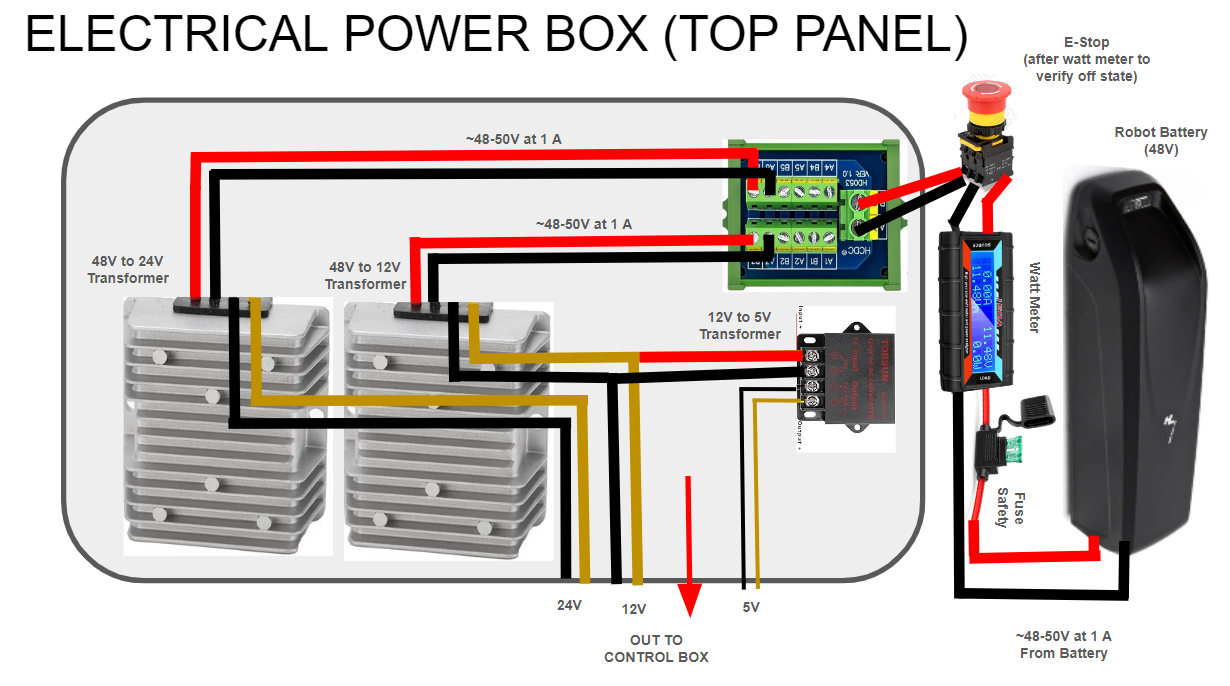 Project Overview
Control: Software and Hardware
Robotic Mining Arm
Crane Hoist Points
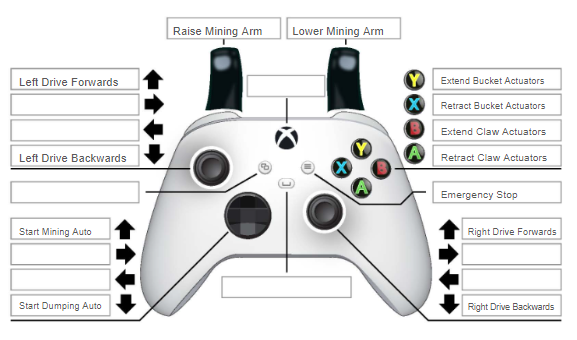 Systems Controls & Operation

The robot is controlled via a client-server system in which a laptop is connected to an onboard Raspberry Pi through an external router.
Raspberry Pi communicates with Arduino to send motion commands to different parts of the robot through remote operation.
LiDAR and autonomous run cycles are team goals, granting extra competition points.
NASA Lunabotics Competition 
(University of Central Florida, Kennedy Space Center)
National college-level lunar rover mining competition held in Florida, hosted by Caterpillar with a $10,000 prize pool.
Interdisciplinary design teams bring robots to compete in a lunar simulant (BP-1 and LHS-1 sandpit) arena.
As part of NASA’s Artemis mission, teams are given material and performance specifications, NASA Deliverables challenge each team in systems engineering and design.
Mounting eyebolts merge above robot’s center of gravity, allowing the robot to be dropped into the competition arena.
Toothed scoop designed for mining lunar regolith and collecting material for berm construction.
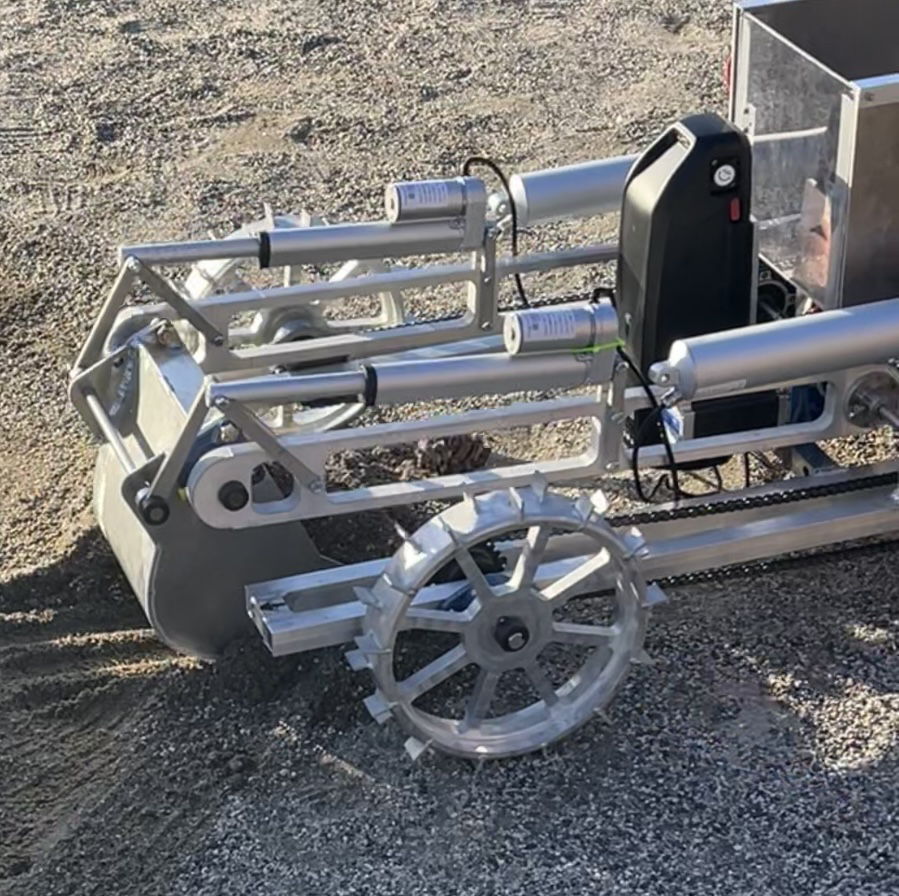 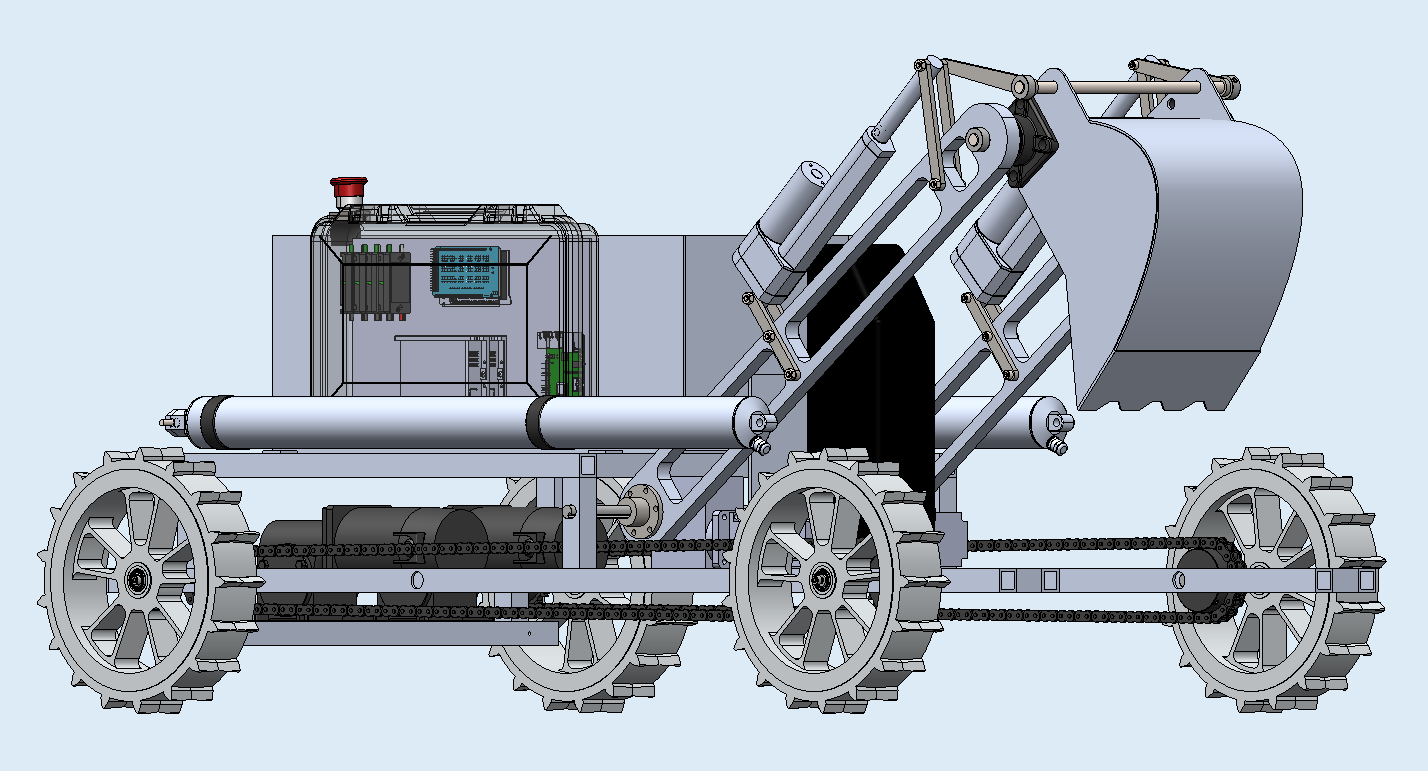 Electrical/Control Boxes
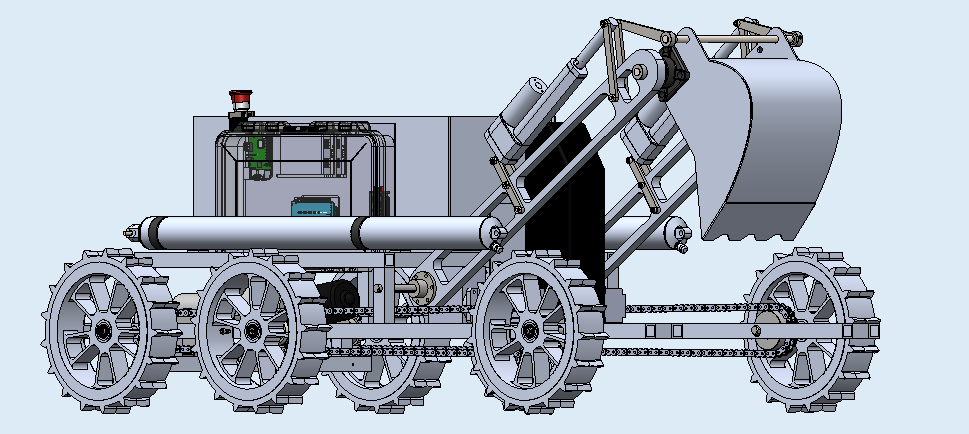 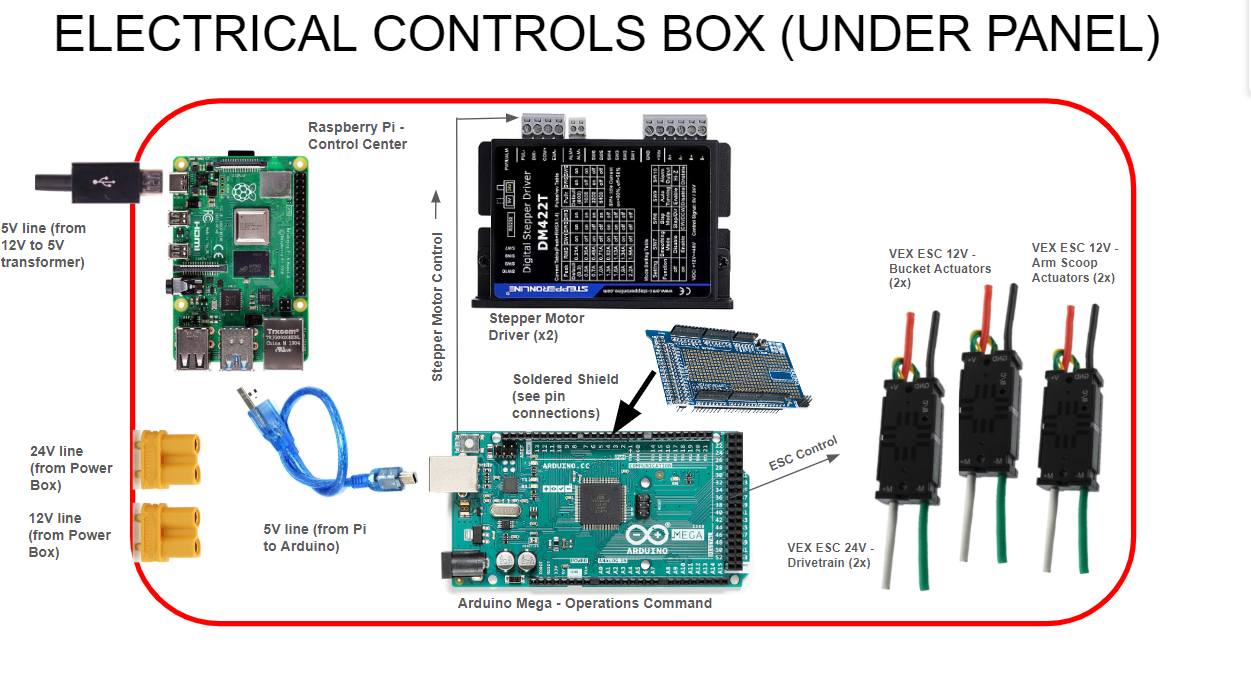 House Arduino and Raspberry Pi for motor controls, which draw power from the 48V battery. “Brain” communicates with actuators & motors using electric speed controllers.
Competition Scoring
Competition points can be earned based on performance in many categories including weight, power requirements, & autonomy with a focus on building berms of lunar material on the moon.
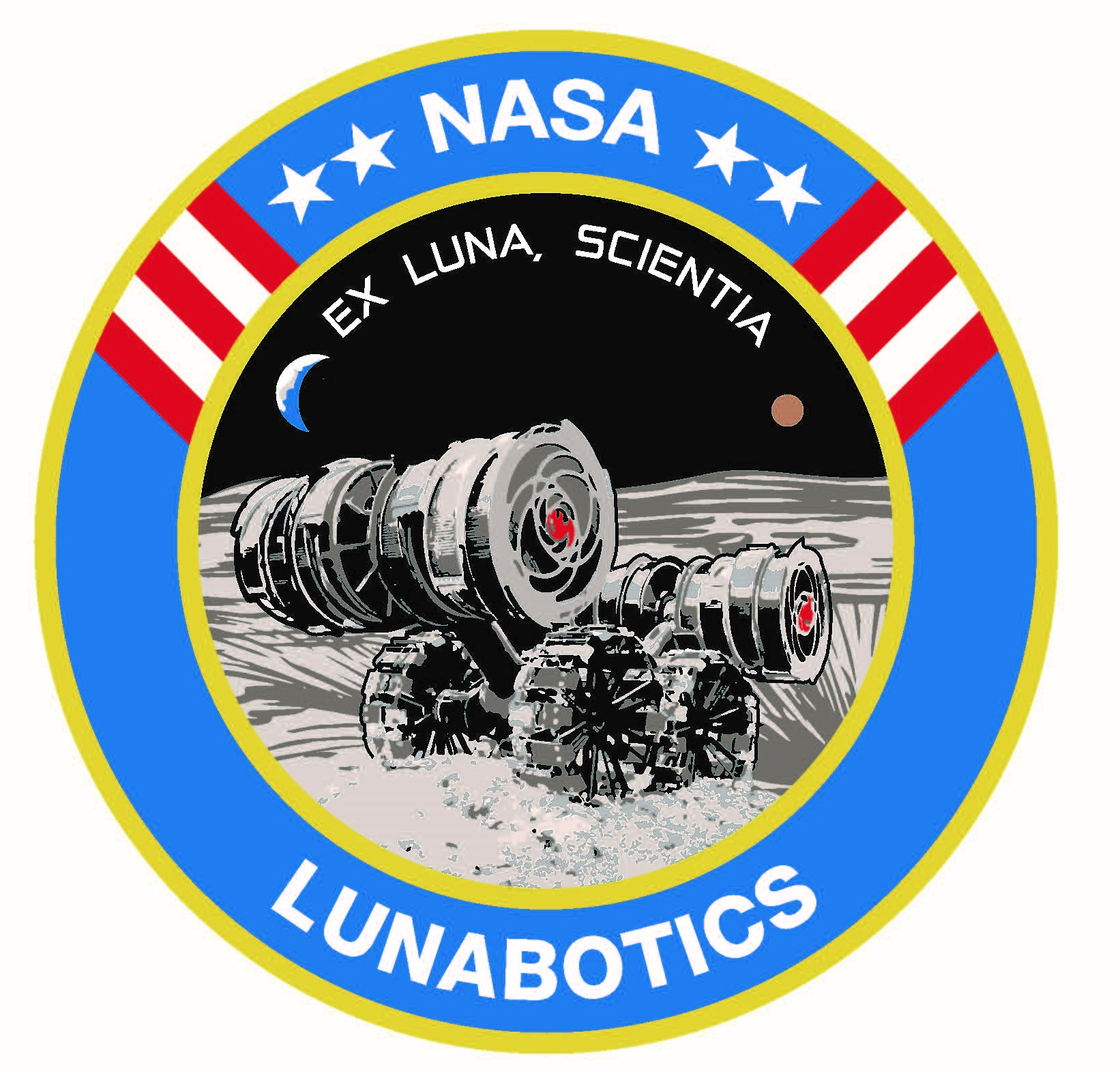 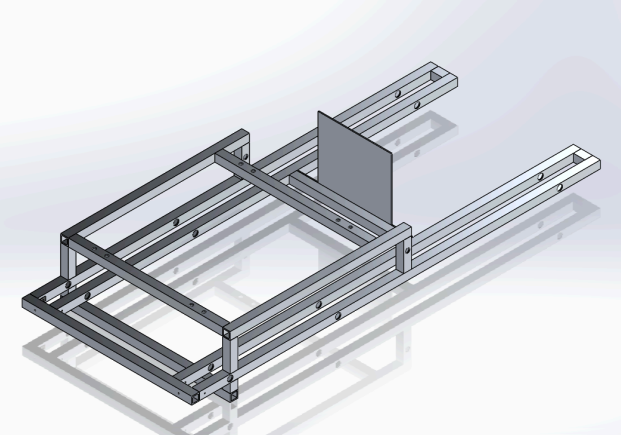 Software Design
Mechanical Analysis
FEA & Material Selection
The mining arm was optimized using FEA to reduce weight and increase mining strength.
Torque and load analysis in SolidWorks aided in our selection of mining arm and drivetrain motors.
Material strength analysis led to the selection of 6061-T6 Aluminum
Competition Strategy
Client
The client is run on a local computer using Python, which is connected to the robot via a boosted router setup.
The client was designed for ease of use. The client should be easy to launch and set up, with intuitive driving controls.
Server
The server is run on a Raspberry Pi located on the robot, which sends commands to the Arduino which controls the individual elements of the robot.
The server was designed with consistency in mind. It runs for long driving sessions without crashing and quickly receives and passes on input commands.
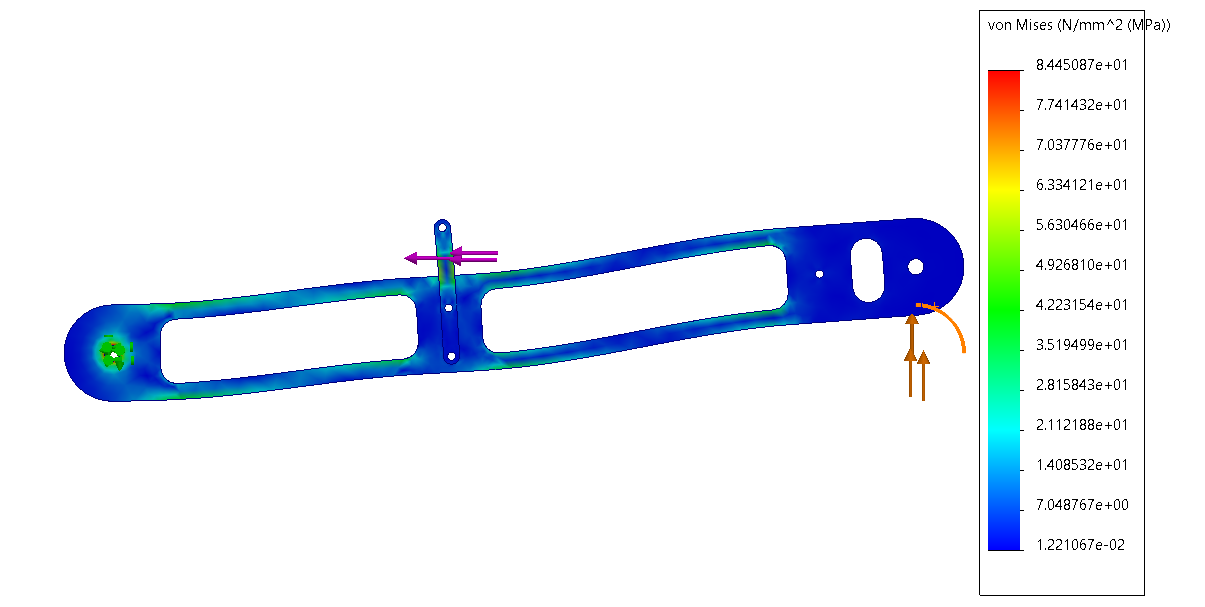 Team Performance & Operation Strategy
Analysis was run on payload weight and mining effectiveness.
Our strategy is to make up for lost points in the power and weight categories by designating parts of the robot as “dust-free” features and protecting them from regolith.
Extra points are earned by mining and constructing larger berms.
Vehicle Frame
Welded Al 6061 frame designed to support the load and bear weight of our lunar robot. Mounting considerations and drivetrain influenced its design.
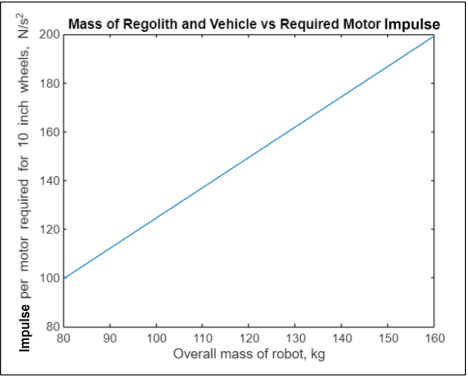 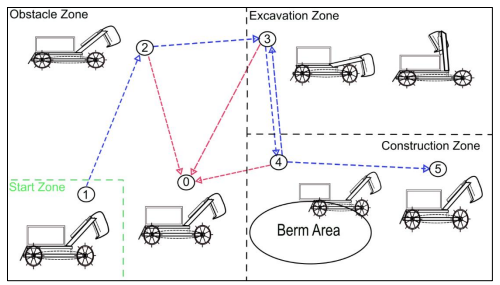 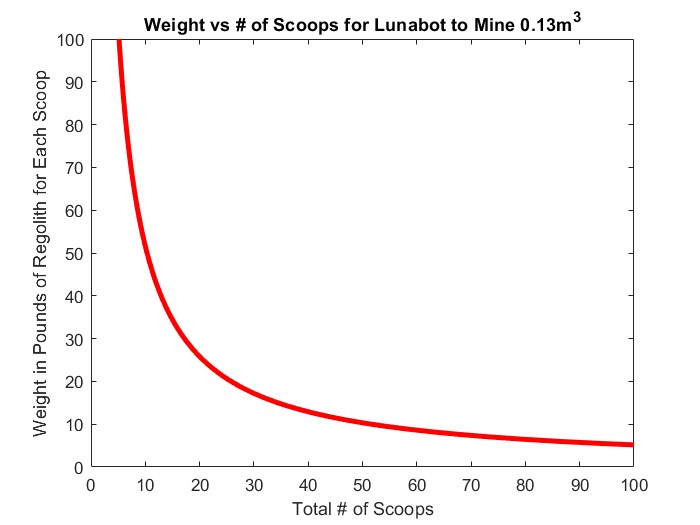 Dumping & Berm Construction
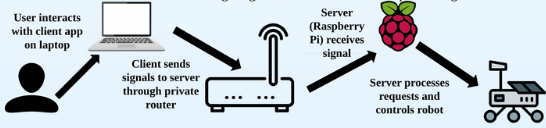 Material is pushed out the back of the robot using two high-speed linear actuators. The dumping bucket was constructed out of plexiglass to keep it lightweight.
Each team is scored based on berm volume and structure, making analysis of this crucial in our strategy.
Drivetrain & Locomotion
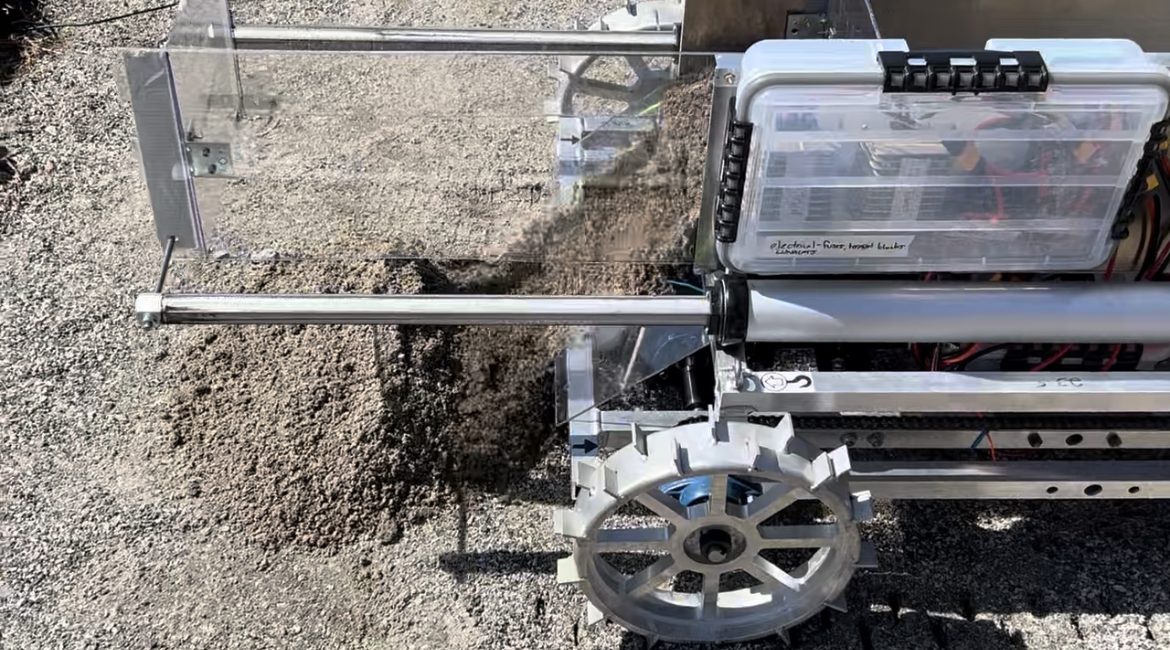 A chain-driven motor system utilizes individual motor control for arena navigation. Paddled wheels allow for more wheel surface area in the soft sand-like material.
Server-Client Router Connection Scheme
Electrical Analysis
“Exolith” Arena Competition Movement Strategy (left), 
Expected Weight vs Number of Scoops to Meet Volume Goal (0.13 cubic meters, right)
Safety and Effective Design
Our subsystems work on multiple voltage channels (5V-48V).
Voltage regulators step down the battery for our on-board controls.
Ensure design follows competition power guidelines.
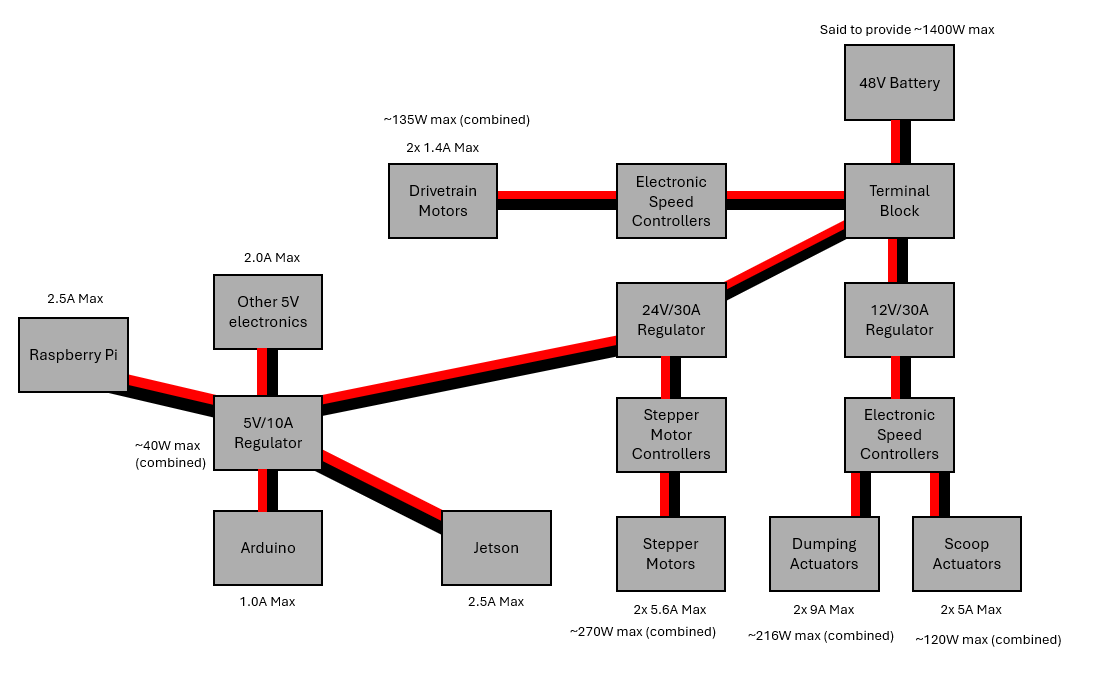 Mechanical Systems Design
Metrics & Project Requirements
Material Analysis
The 2024 Lunabotics competition objective, unlike other years, involves the construction of a high-volume berm. Last year’s auger drill was retired for a new mining solution.
Mining, Dumping, and Frame Design
Our design process involved FEA considerations & mining research that aligned with our competition goals.
A push system was favored over a dump truck dumping mechanism to reduce power and space requirements.
Mining Arm Design
The excavating arm rotates via two stepper motors, turning a shaft using a 40:1 gear ratio to meet torque requirements.
A drum mining system was considered due to the success of the NASA RASSOR robot. An excavator scoop was chosen instead due to our limited accessibility to drum information.
Linear actuators mounted on the arms and the H-link linkage, found on most excavators, allow the serrated scoop to push through hard-packed material.
FEA & Material Selection
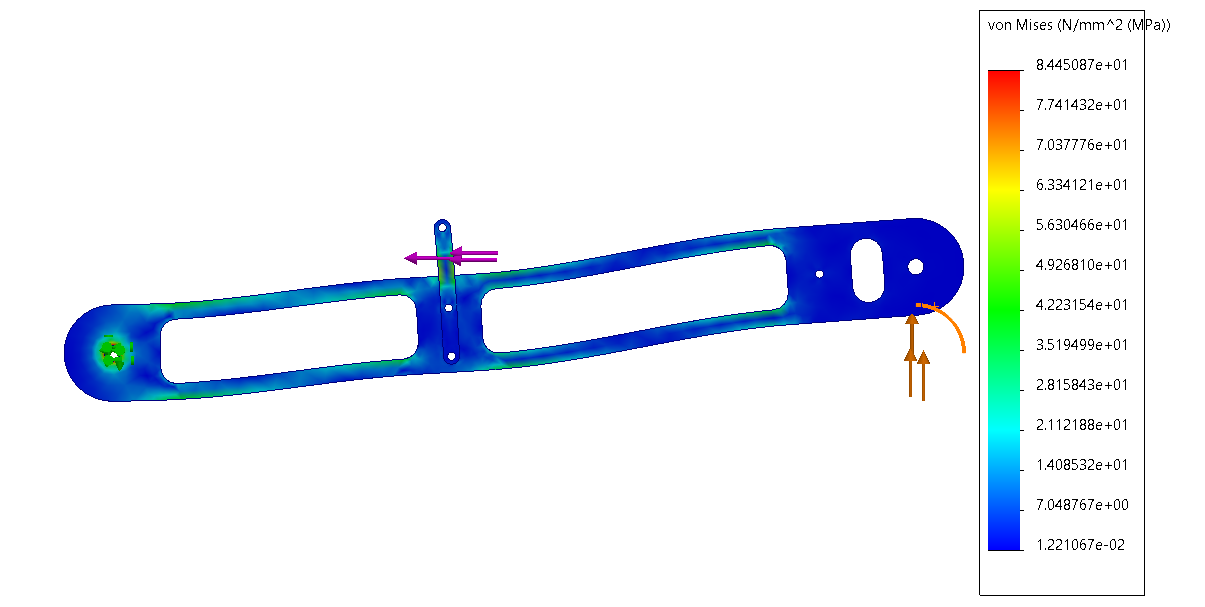 The mining arm was optimized using FEA to reduce weight and increase mining strength.
Torque and load analysis in SolidWorks aided in our selection of mining arm and drivetrain motors.
Material strength analysis led us to choose strength-to-weight efficient Aluminum 6061-T6 for the robot’s frame, bucket, and mining arm.
Competition Requirements
Robot mass cannot exceed 80kg
Maximum dimensions are 1.5x0.75x0.75 meters
Must function in a lunar environment (no air-filled tires, pneumatics, etc.)
Robot must have an emergency kill switch
Robot must provide its own onboard power

Team Metrics
Robot must mine and displace 0.13 cubic meters of material in 15 minutes to qualify for finals
Material must be displaced in 4 trips from the mining area to the dumping area
Weight budget created to ensure robot did not exceed 155lbs (70kg)
Movement performance tests allow for informed modification of the current drivetrain
Vehicle fits within dimension specs
STEM Engagement (Outreach)
Community & ARTEMIS
Students were invited to learn about robotics and NASA’s STEM Gateway Competitions.
Exeter YMCA and ORHSR events were held with our team.
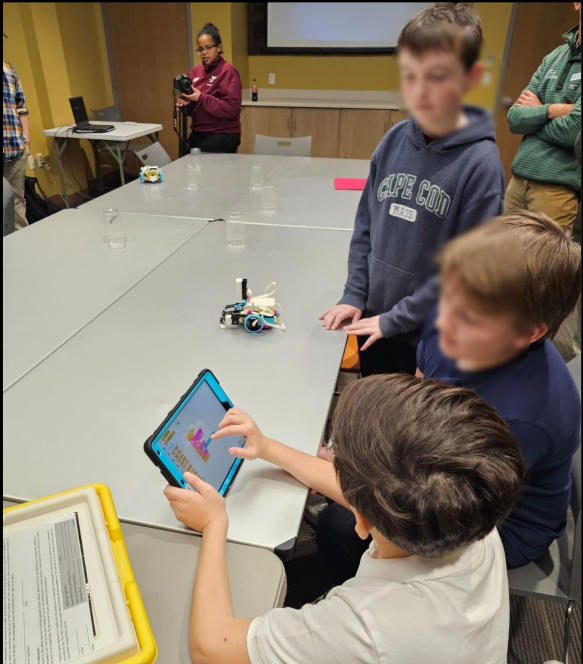 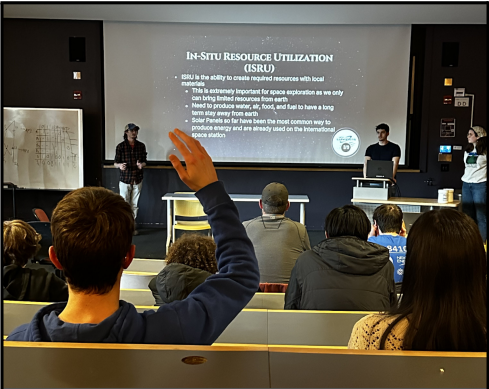 NASA Kennedy Space Center, Cape Canaveral, FL
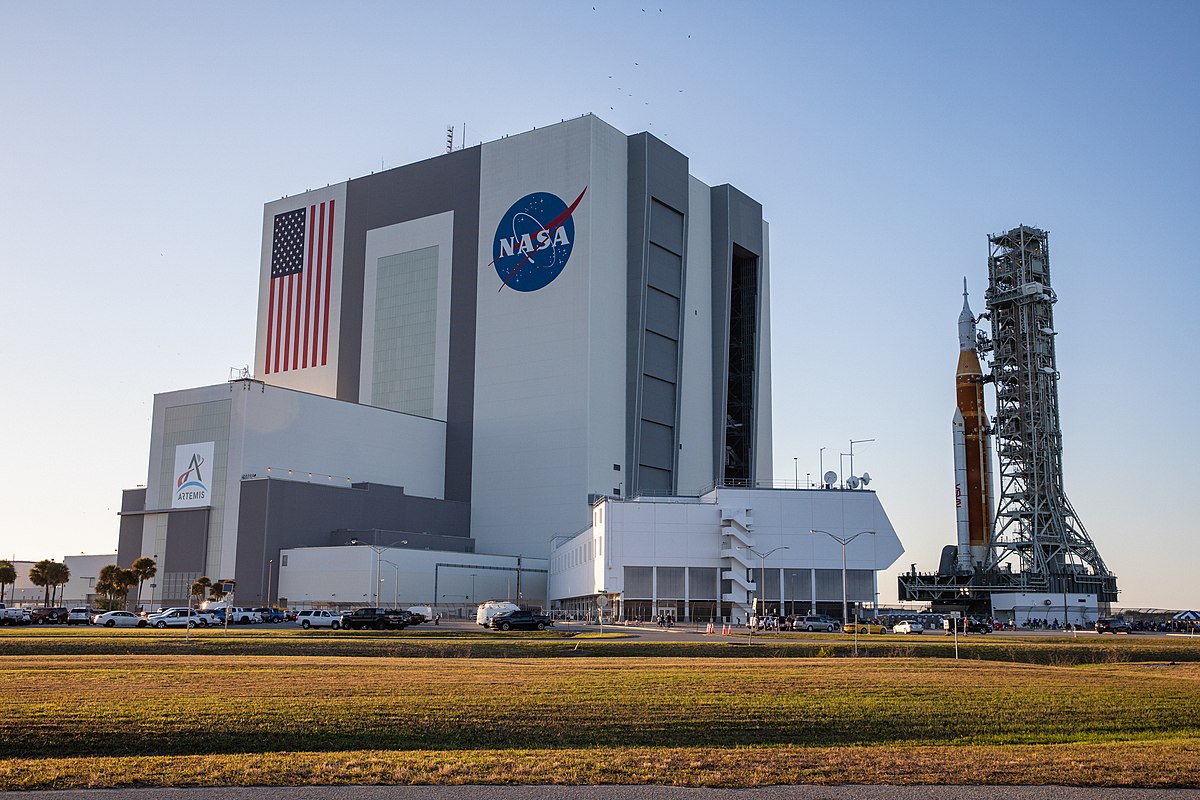 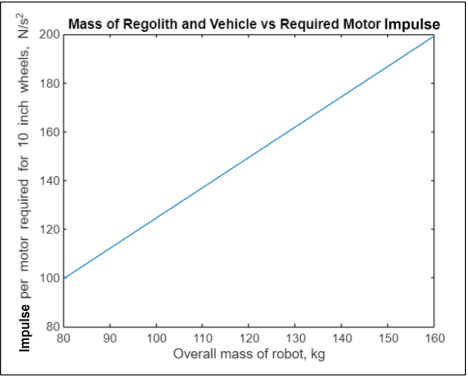 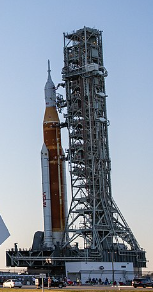 References
Acknowledgments
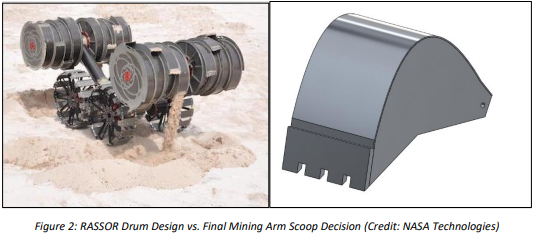 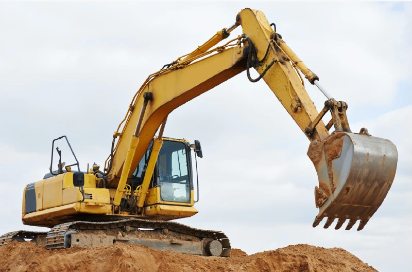 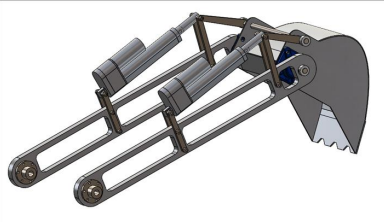 Professor May-Win Thein	                                   Project Advisor
Beswick Eng, ChanLing Beswick                              Business Sponsor
NASA Lunabotics Department, CAT                        Competition Hosts
White Birch Armory 	                              Hardware Support
CEPS and ME Dept	                                Grant & Funding
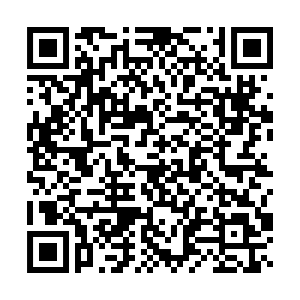 NASA RASSOR Mining Robot Design Consideration vs. Excavating Scoop
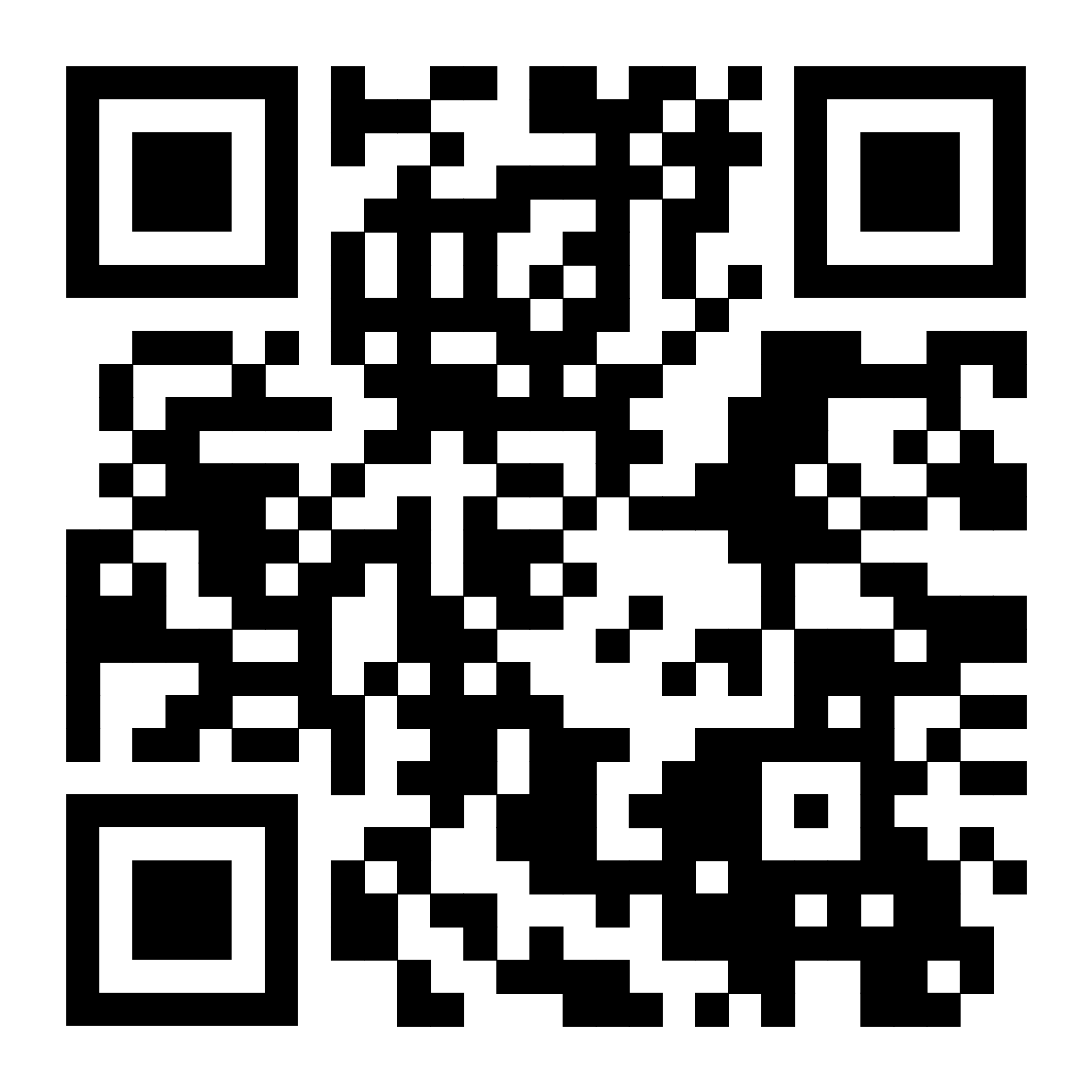